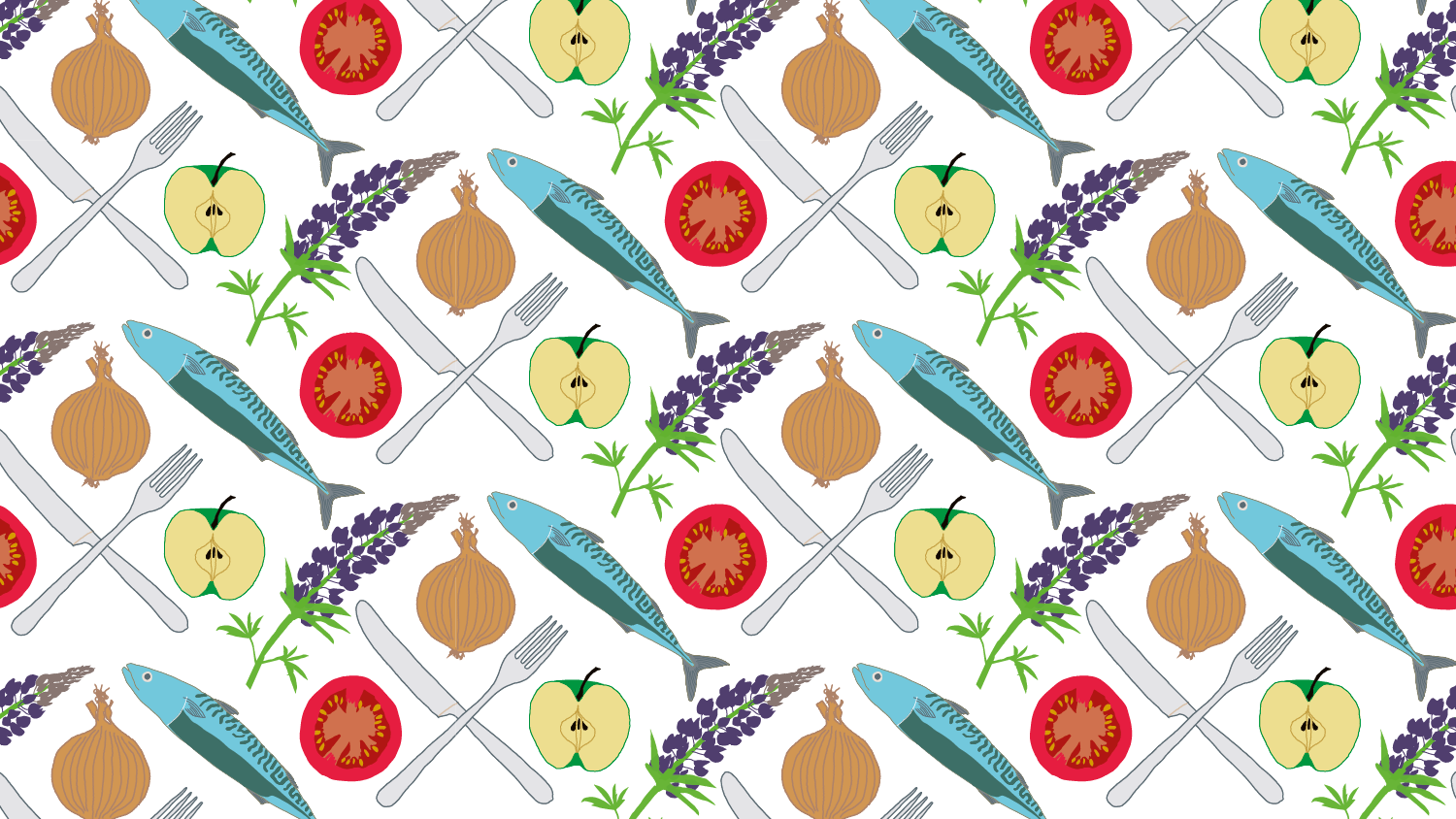 Internationaal ondernemen
Ruud Huirne, F&A Nederland
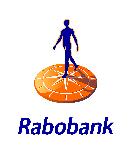 Huidig beeld NL agrarische sector
Exportgericht, hoge kwaliteit, innovatief
Altijd een stap eerder
Het onmogelijke is in Nederland mogelijk
Concurrentiekracht
Onderscheidend vermogen
Kennis
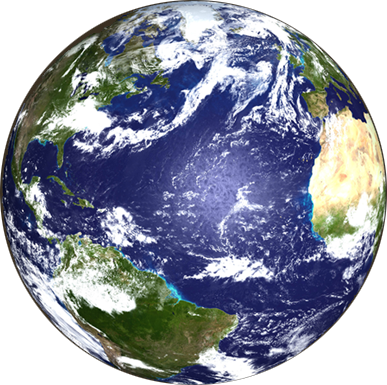 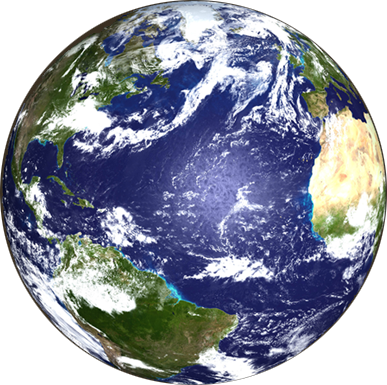 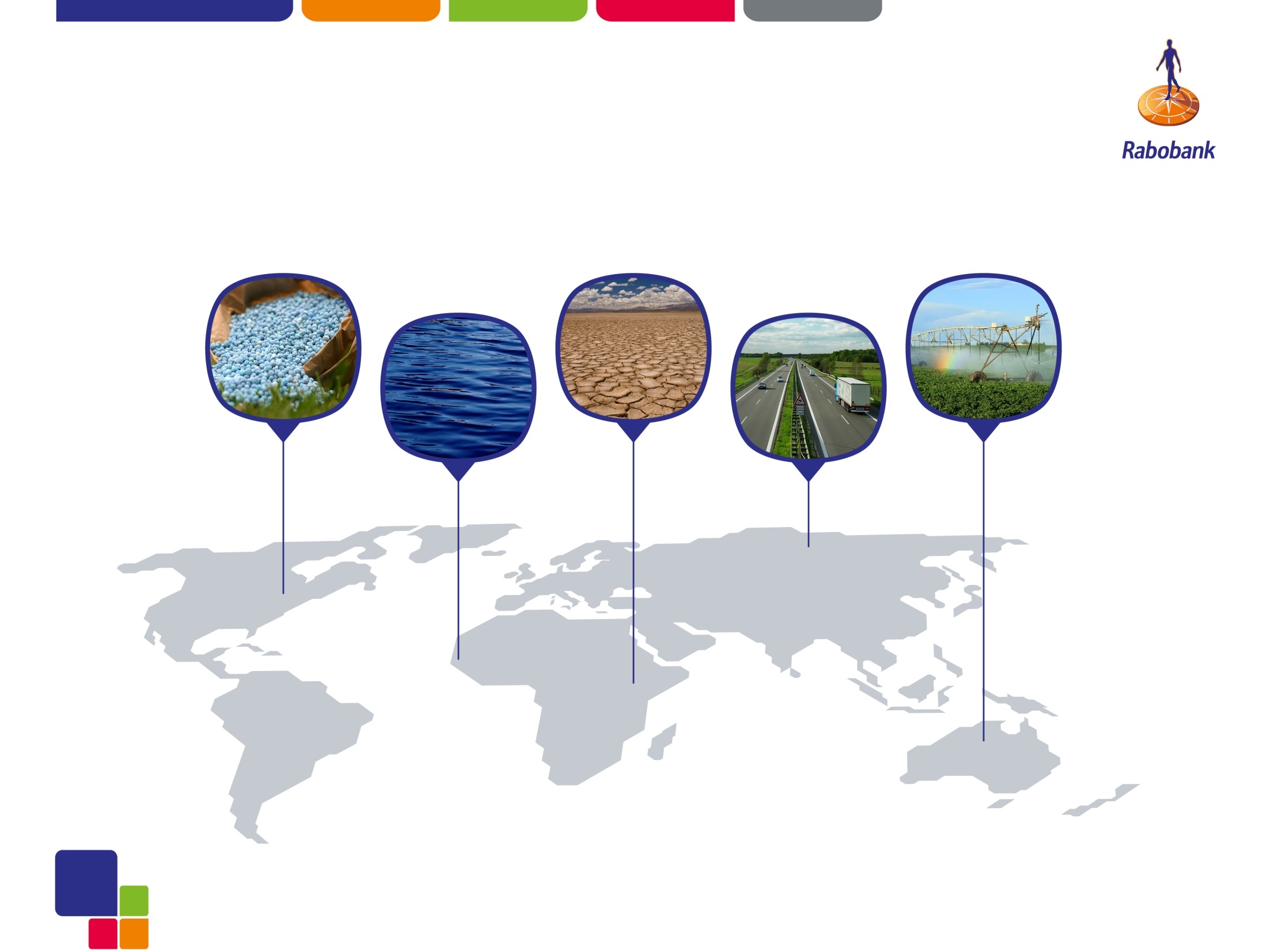 Trends in mondiale voedselproductie
Evenwichtige voeding stimuleren
Beschikbaarheid van voedsel vergroten
Toegang
tot voedsel verbeteren
Stabiliteit verbeteren
3
Essentiële thema’s voor  NL
1. Langdurige rendabele bedrijfsvoering
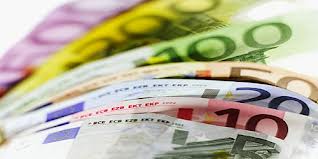 2. Behoud Nederlandse productiviteitsgroei
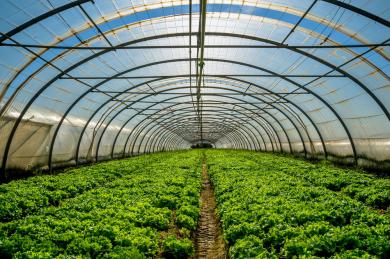 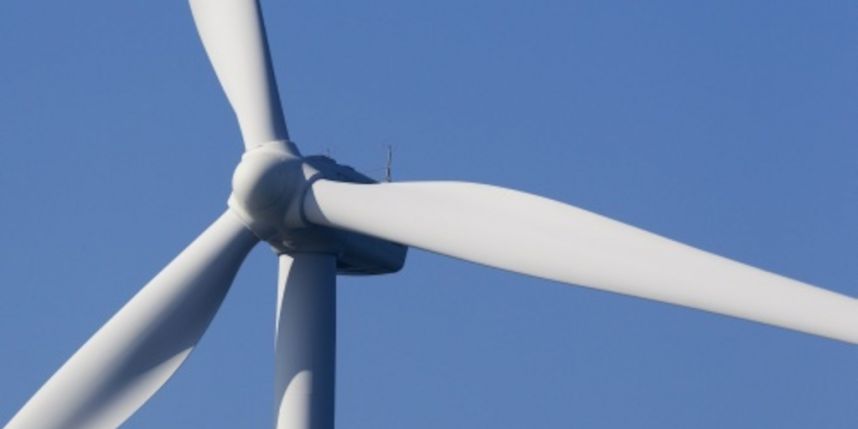 3. Verduurzamen van het grondstoffen gebruik
4. Bijdrage leveren aan vermijdbare voedselverspilling
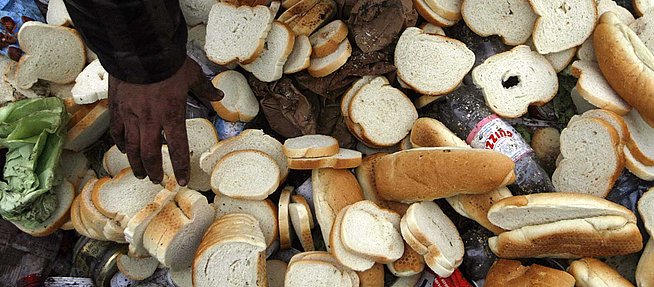 5. Stimuleren van vitale gemeenschappen met gezonde inwoners
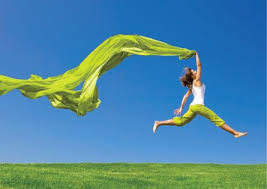 4
Sectorprognoses 2016Productiegroei in alle sectoren
Bron: CBS, Rabobank
5
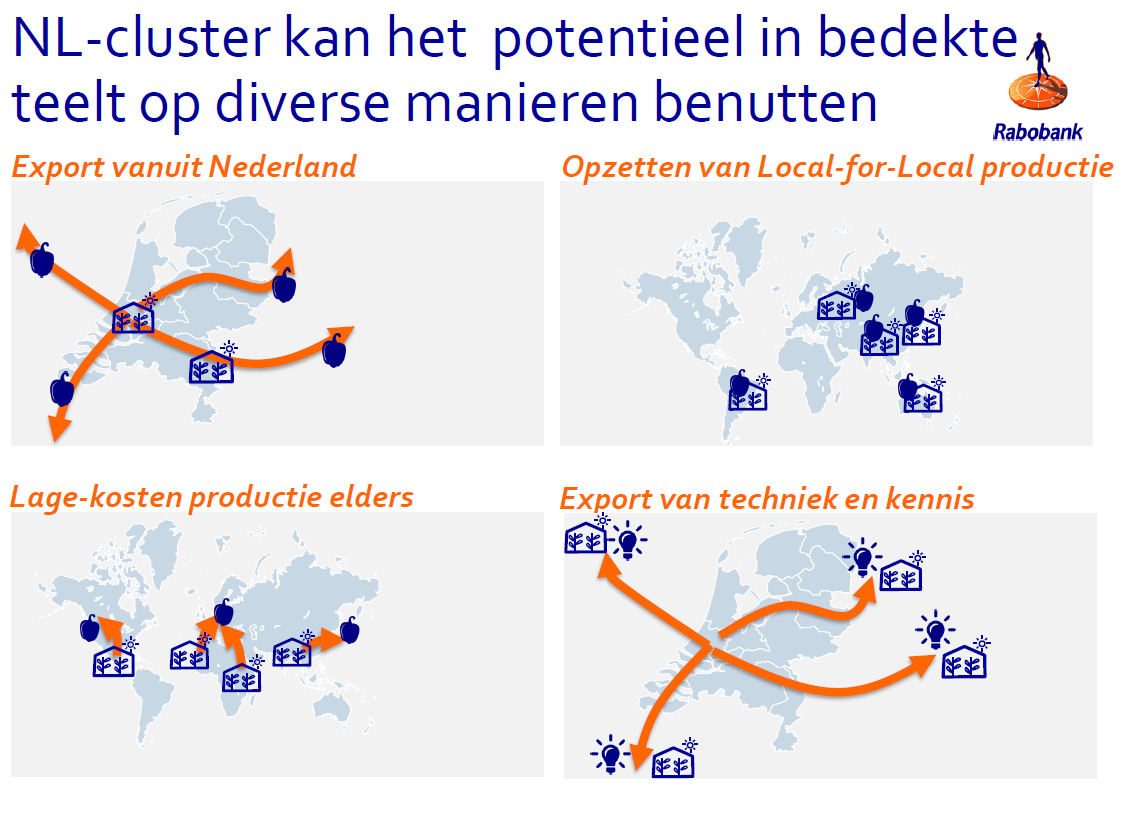 Anders, beter of ….  goedkoper
Breed different
Farm different
Eat different?
Think different?
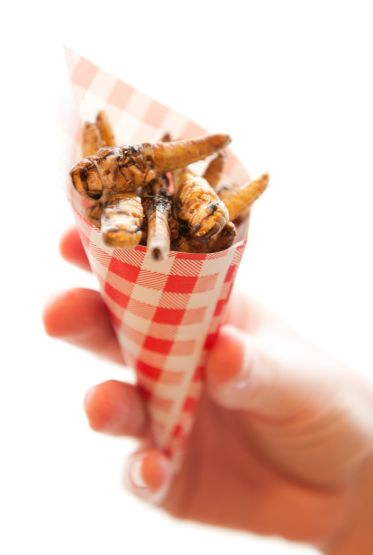 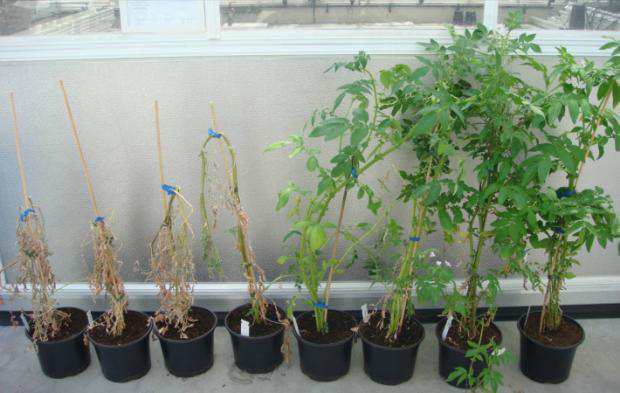 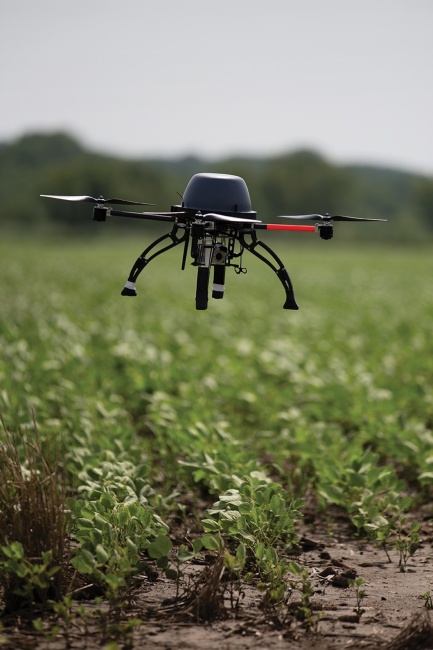 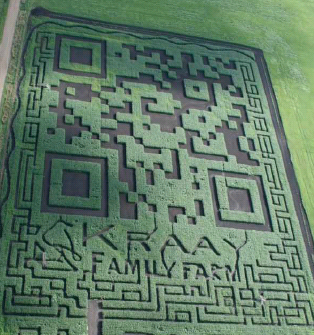 genetics
Big Data 
Precision Farming
Virtual Farm
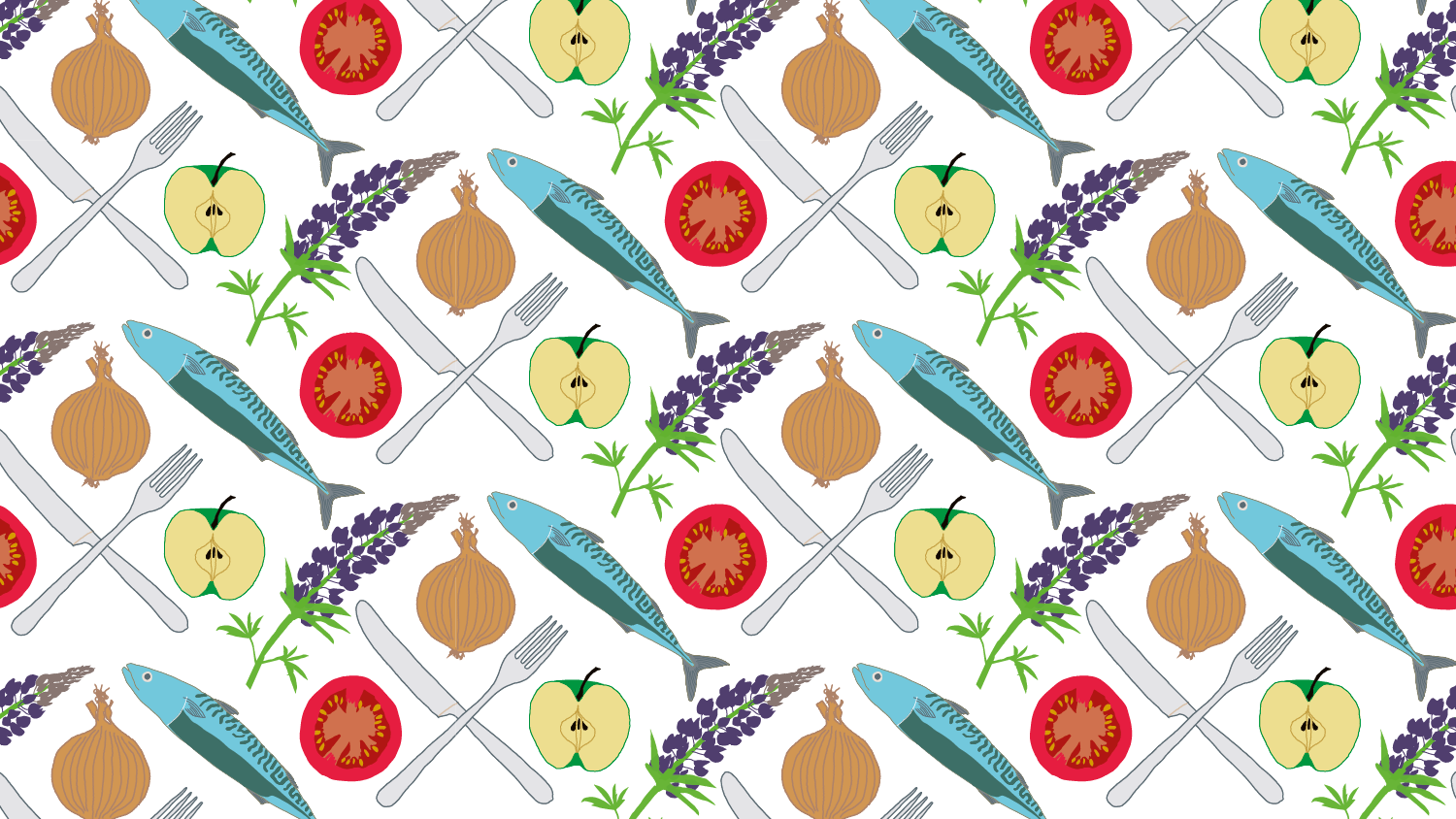 Dank voor uw aandacht
Samen sterker
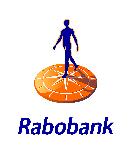